Deutschunterricht in der Korona-Zeit
Wie lernen die Schüler während der Quarantäne
März – Juni 2020
Alena Dezortová
Klassen 1.A + 1.B
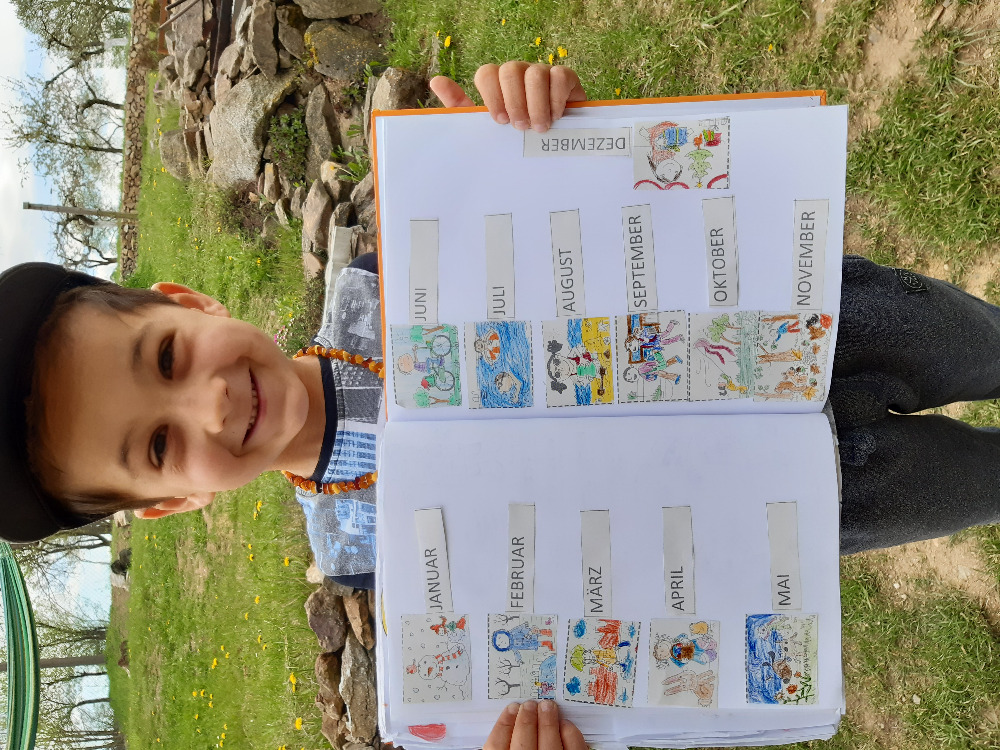 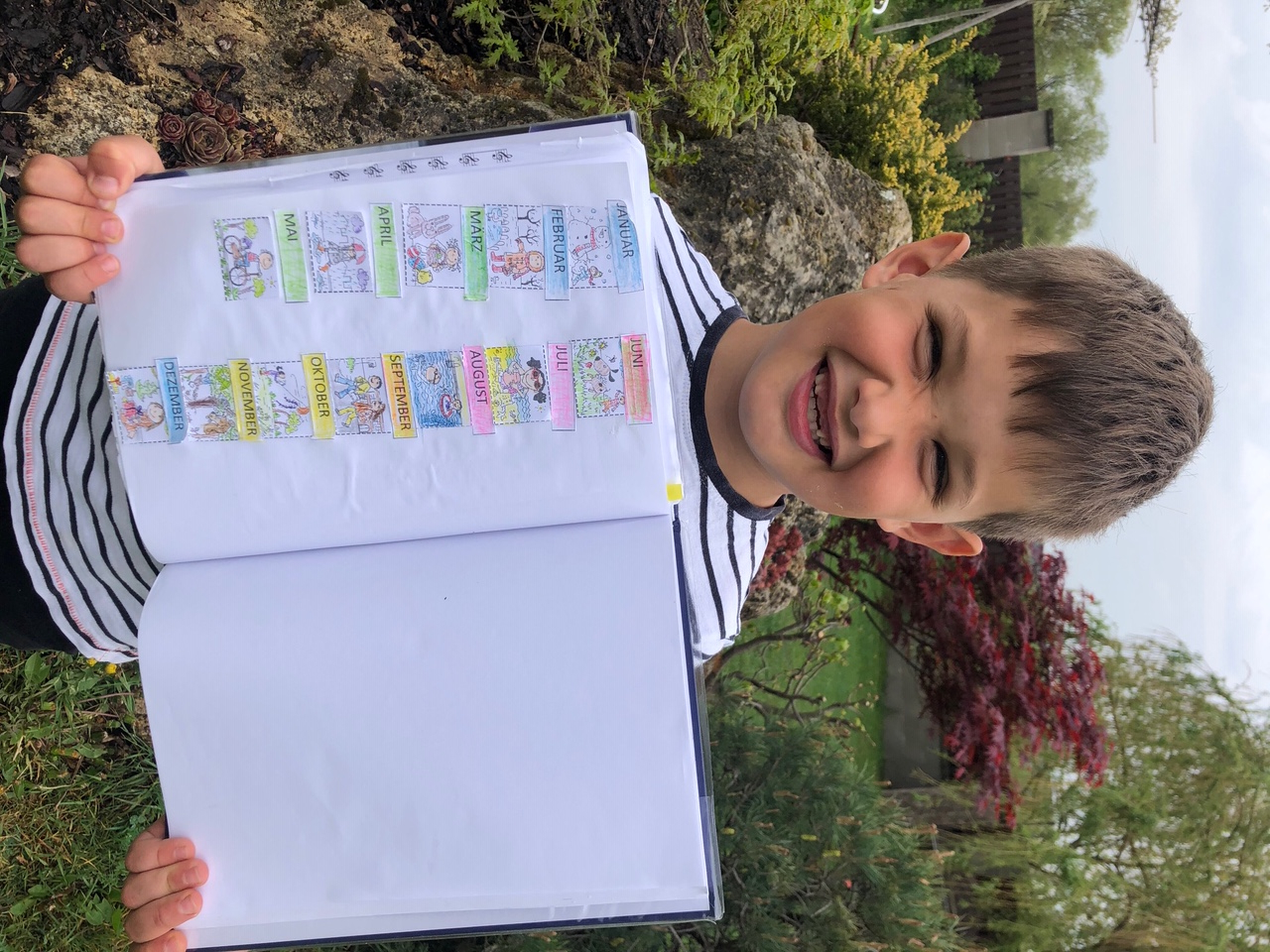 Themen: 
- Wetter
- Wochentage
- Jahreszeiten und Monate
- Schulsachen
Mein Körper
Obst und Gemüse
Lernen mit Singen von Liedern
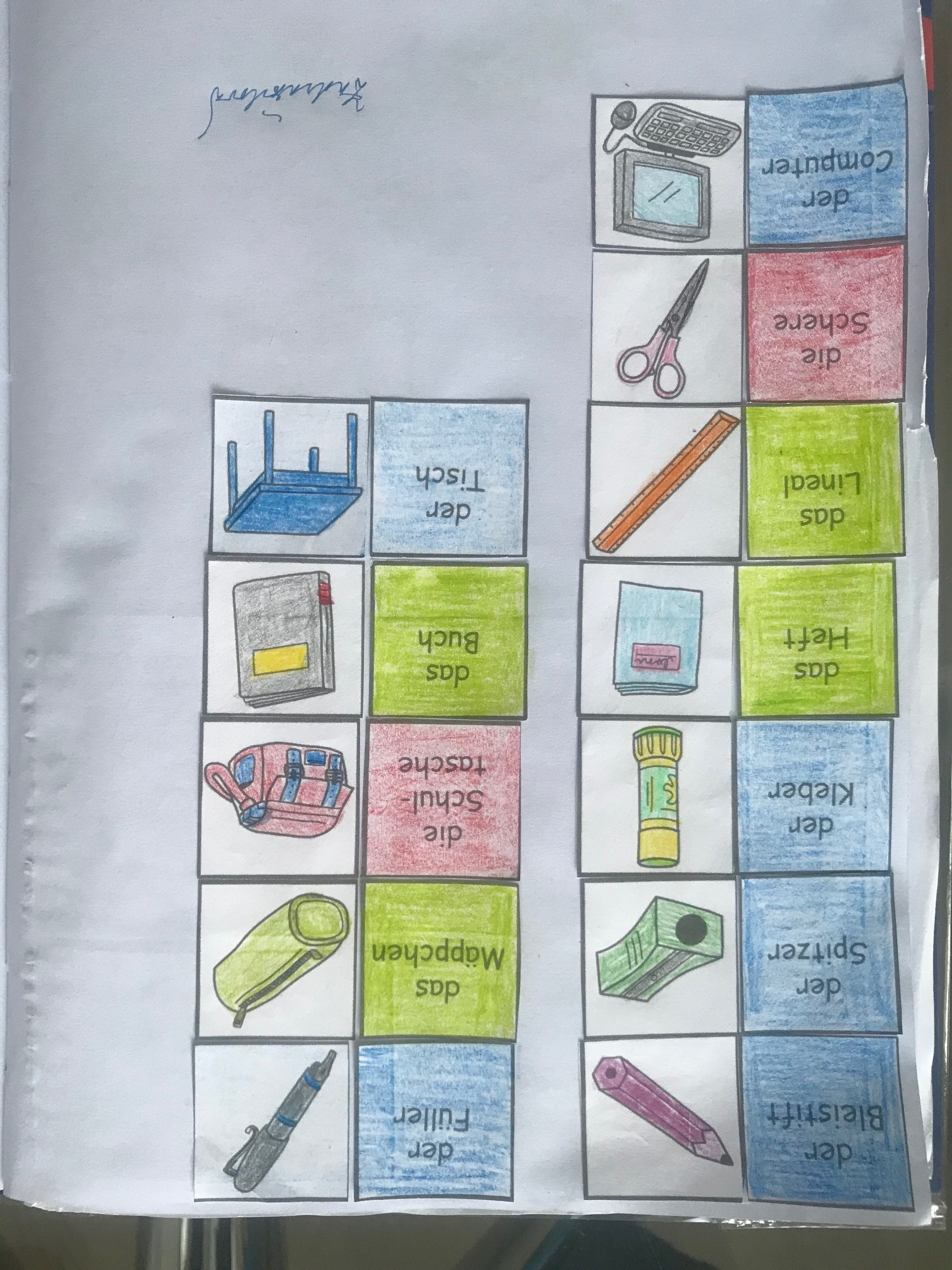 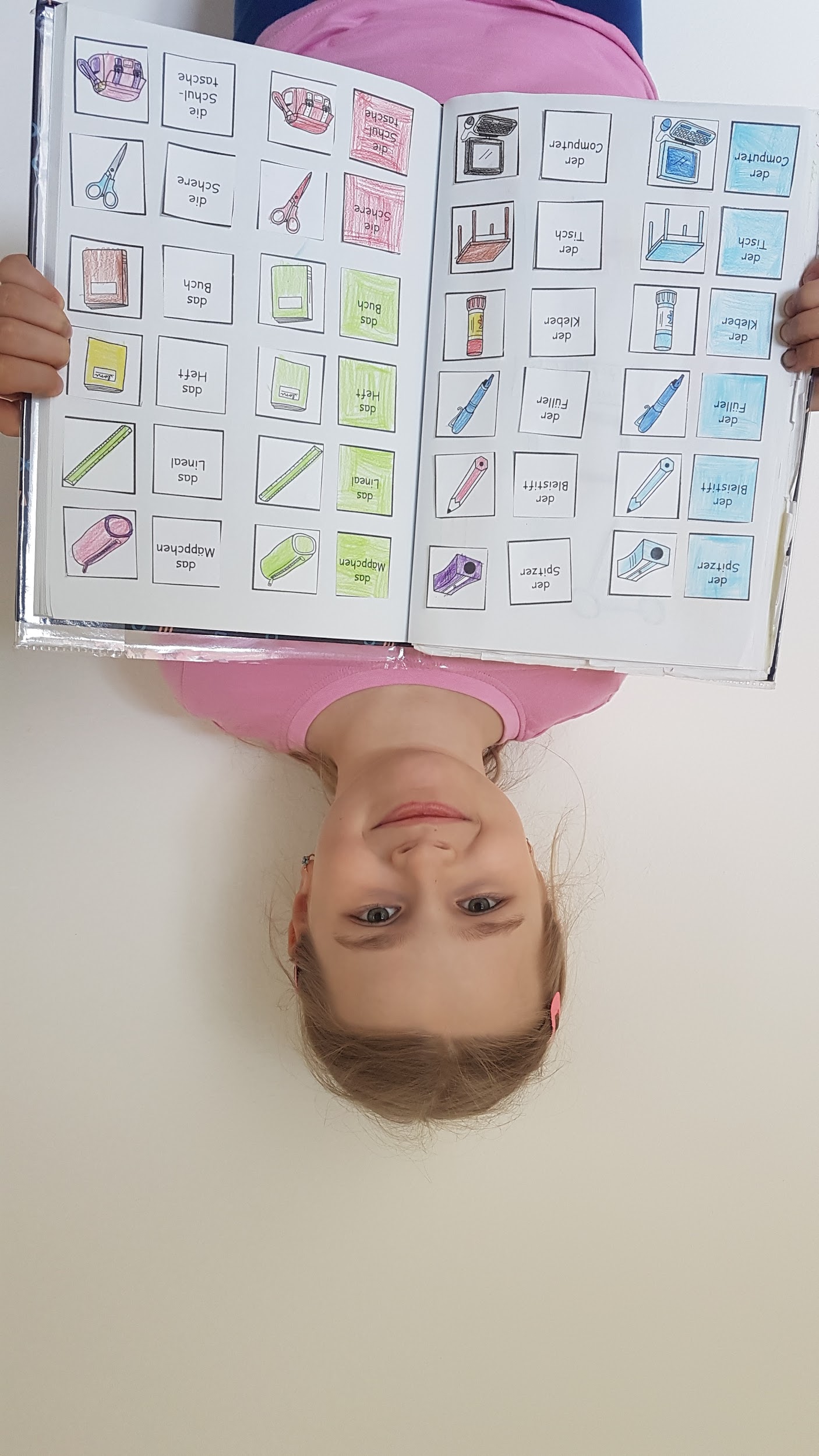 Schulsachen
1. Klasse
Das ist unser Klassenzimmer…..
 - Lied von Martina Schwarz
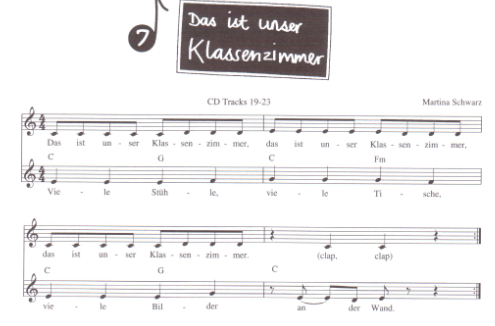 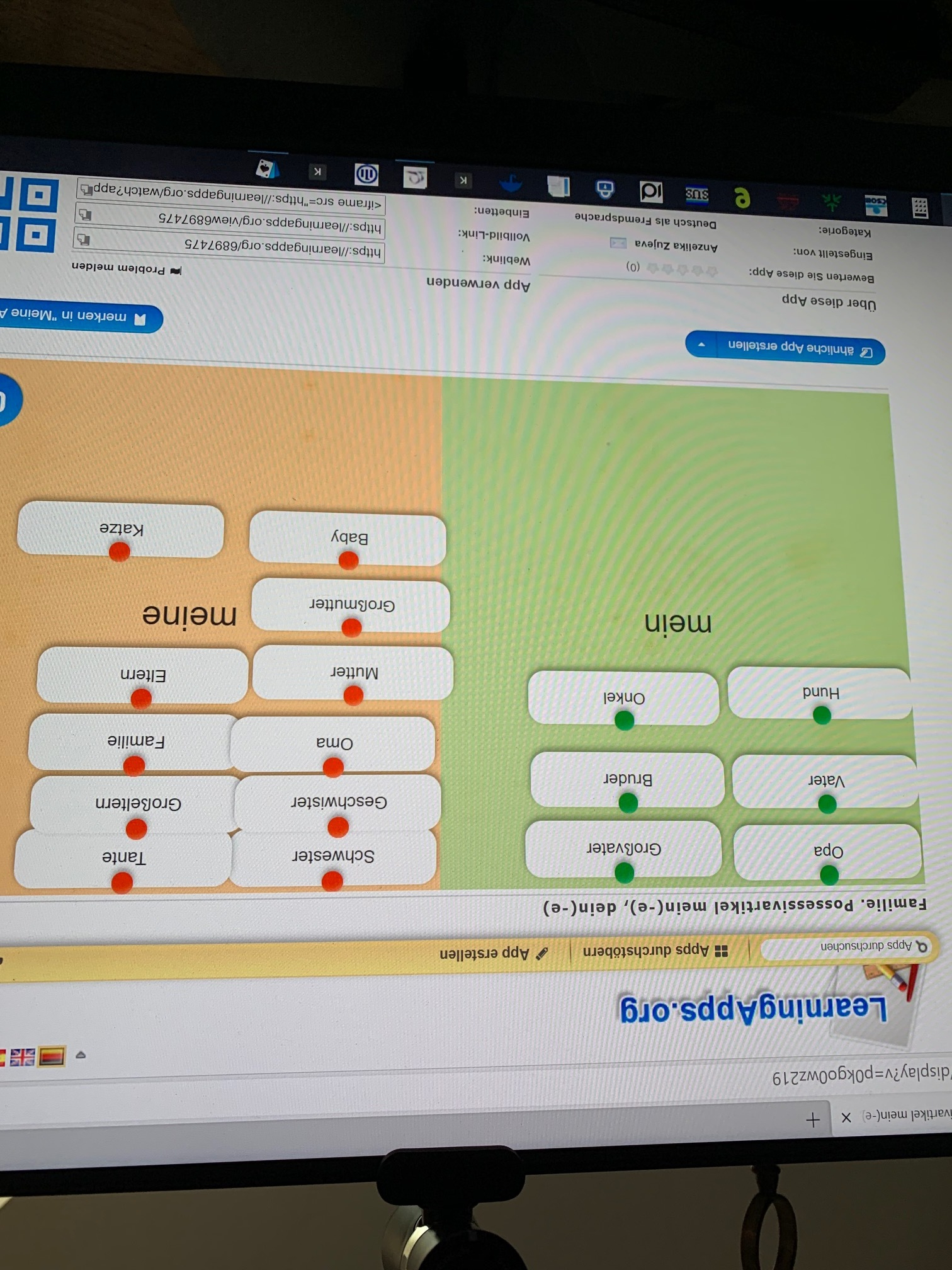 2. Klasse
Thema: Familie
Planetino 1 - Kursbuch und Arbeitsbuch
www.learningapps.org
www.umimenemecky.cz
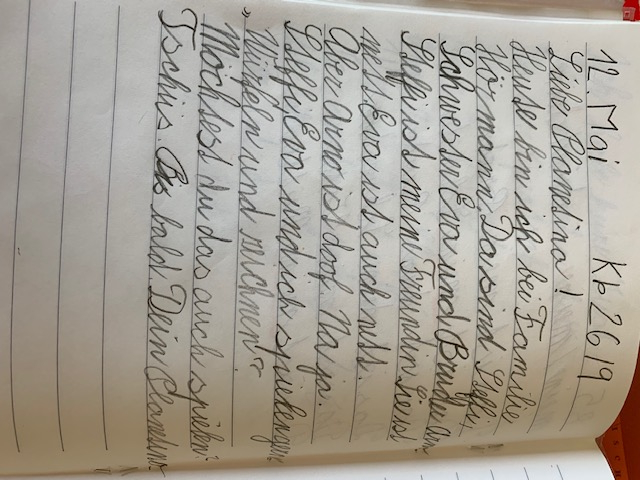 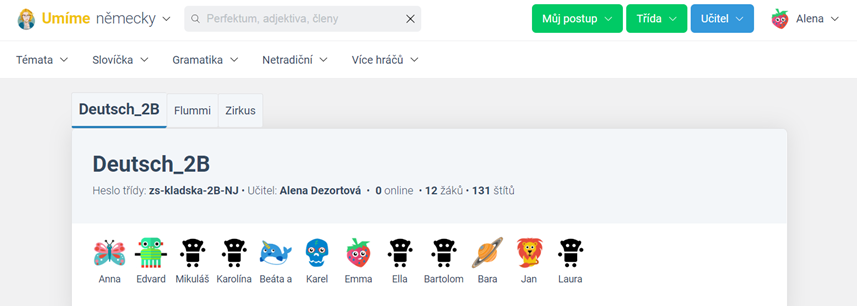 2. Klasse - Zahlen 1 - 20
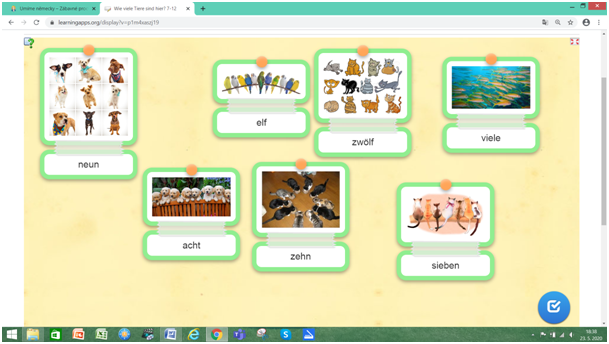 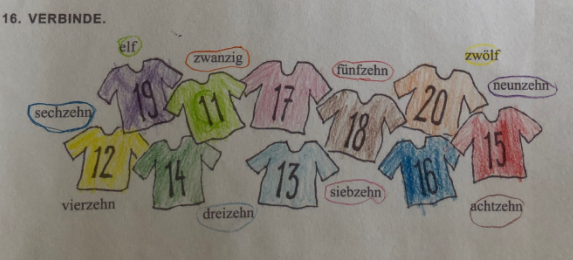 4. Klasse – Themen:
Im Zirkus: Tiere beschreiben – Personalpronomen im Akkusativ
Wir feiern: Wünsche äußern
Datum - Monate, Einladung schreiben
Essen und Trinken
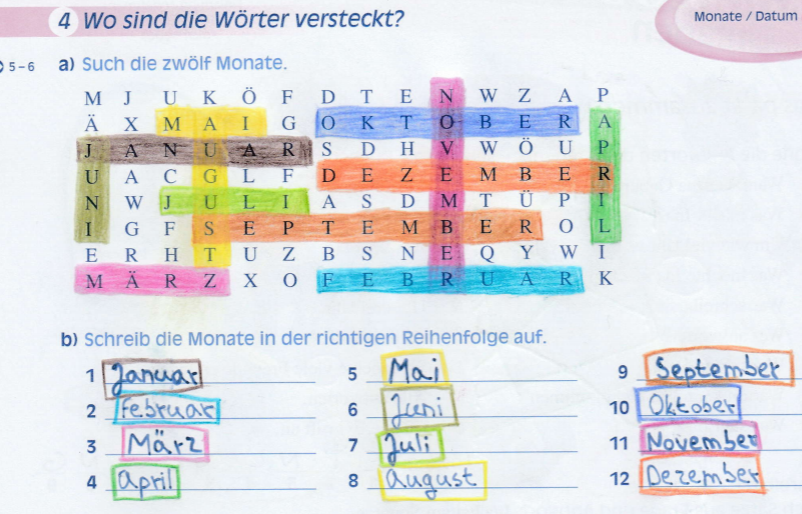 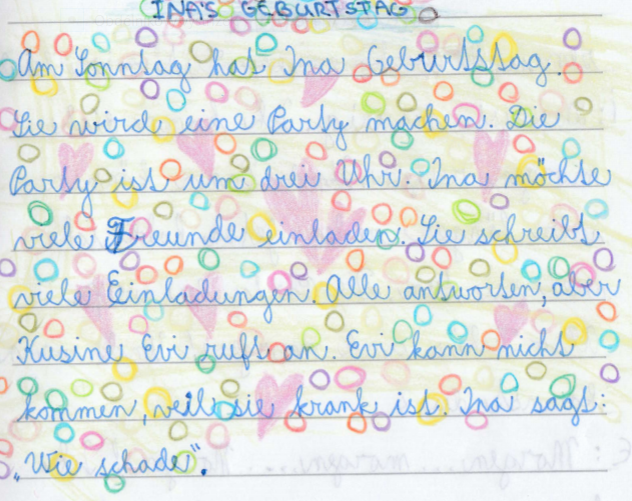 4.Klasse - Wir lernen und wiederholen
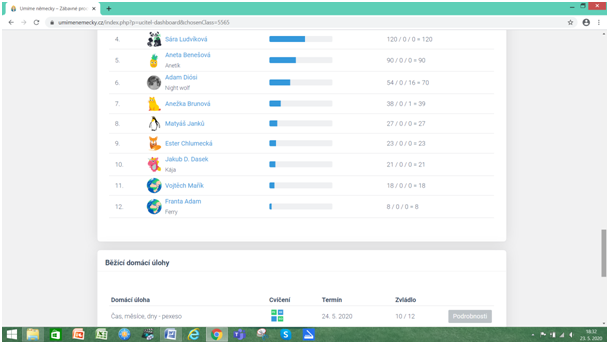 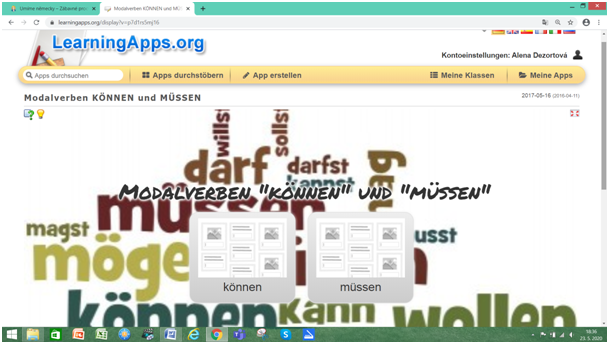 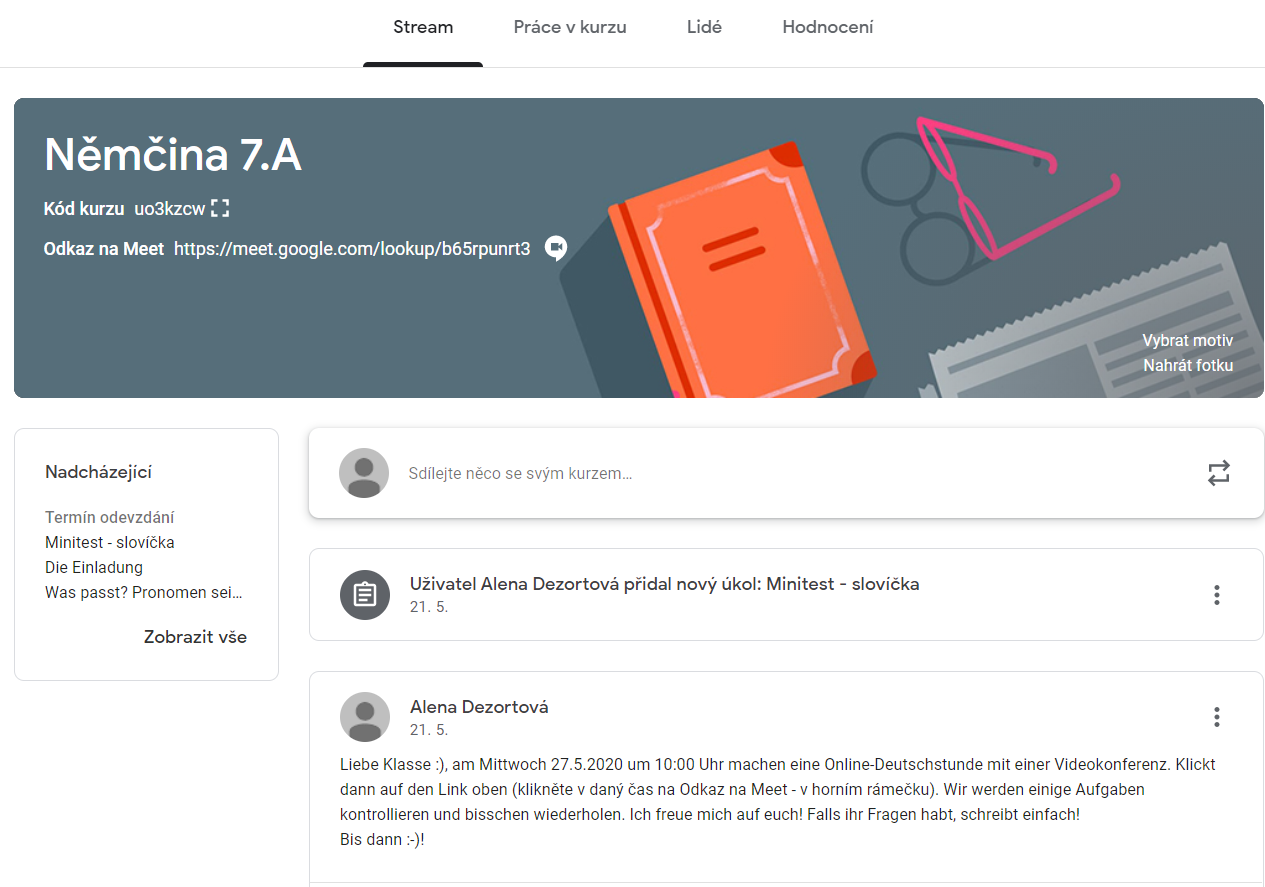 Google classroom
Google classroom - 7. A
7.A - Aufgaben:
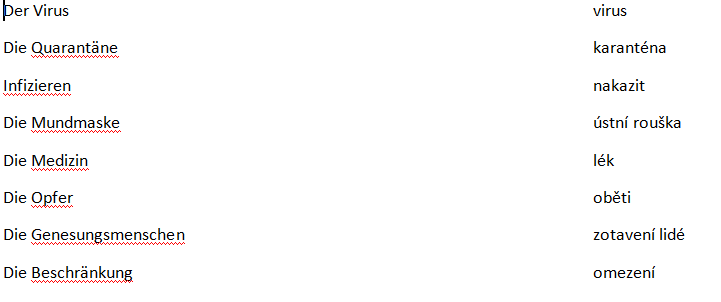 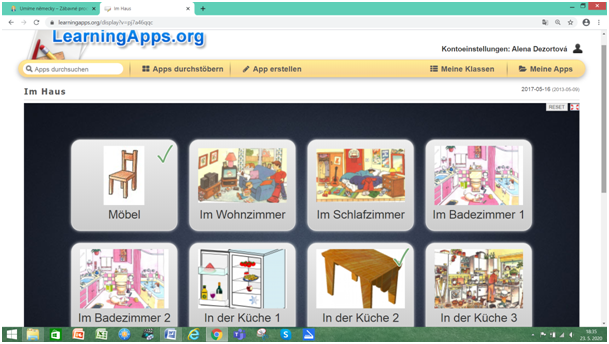 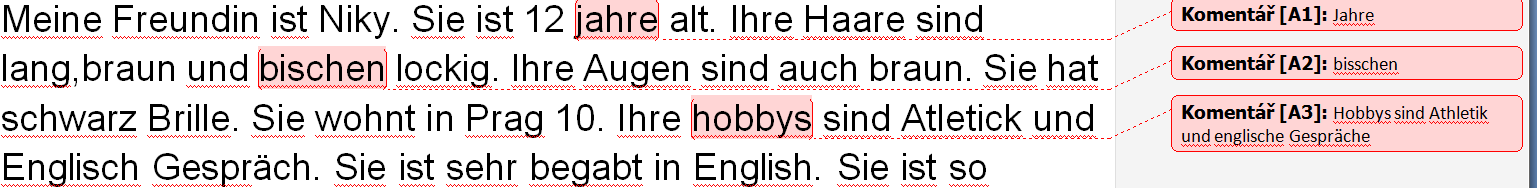 Fazit
Die Schüler und Schülerinnen und ihre Eltern und Familien haben eine tolle Arbeit gemacht!
Jeder hat etwas Neues gelernt!
Wir hoffen, wir bleiben gesund und munter!
Wir freuen uns schon auf den normalen Unterricht in der Schule mit sozialem Kontakt und Freunden :-) :-) :-) :-)!